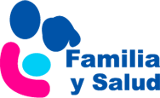 “Las lombrices”, ¿cómo es posible que a mi hijo le hayan salido esos bichitos?
Mª Pilar Tortosa Pinto. Pediatra
Aida Ruíz López. Pediatra
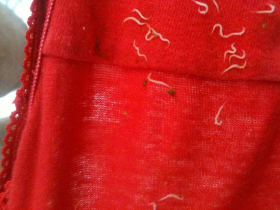 www.familiaysalud.es
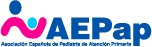 ¿Qué son?
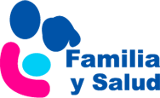 Son unos gusanos muy pequeños y finos. 
Muy frecuentes, sobretodo en <10 años. 
No relacionadas con falta de higiene.
¿Por qué se producen?
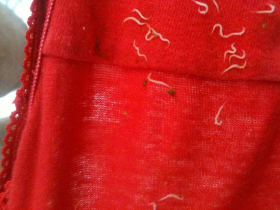 Animales 
Golosinas
Chocolate
www.familiaysalud.es
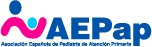 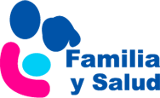 ¿Qué síntomas producen?
Asintomáticos, sobretodo en adultos.
Picor en el ano y genitales. Más por la noche. 
Irritabilidad, sueño intranquilo, pesadillas, sonambulismo.
Heridas por rascado que pueden infectarse.
Irritación vaginal, picor, flujo y molestias al orinar.
Dolor abdominal,(raramente náuseas o vómitos).
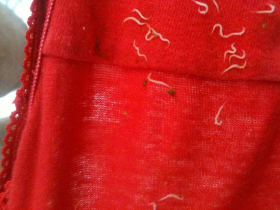 NO producen: fiebre, diarrea, falta de apetito, escasa ganancia de peso, hiperactividad, cansancio, anemia, rechinar de dientes (bruxismo) o picor nasal.
www.familiaysalud.es
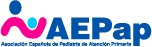 ¿Cómo se diagnostican?
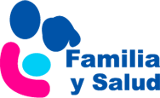 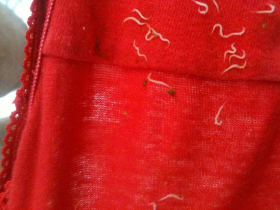 www.familiaysalud.es
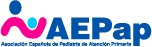 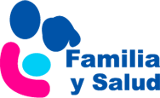 ¿Cómo se trata?¿Se puede prevenir?
Mebendazol o Pamoato de Pirantel: Dosis única y repetir 2ªdosis a las 2 semanas.
TODA la familia, aunque no tenga síntomas.
Bañar al niño por la mañana, limpiar glúteos y ano tras ir al servicio, lavar las manos con frecuencia, mantener uñas cortas y limpias.
Cambio de ropa interior ,de cama y toallas frecuente. Lavarlas con agua caliente.
Baños de agua templada y una crema suave para 
       aliviar picor.
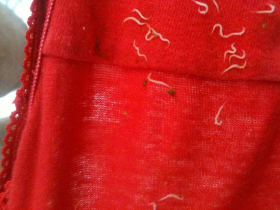 www.familiaysalud.es
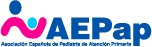